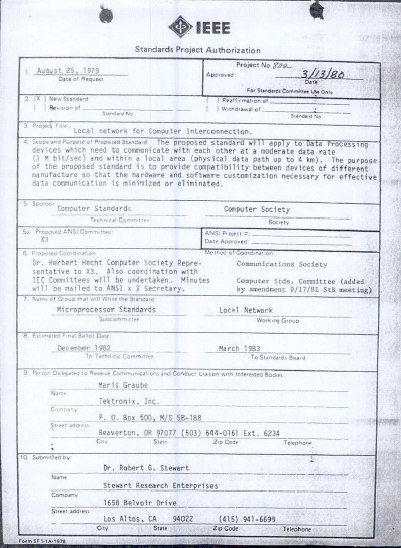 IEEE 802 LMSCExecutive Committee 05 October 2021Electronic Meeting19:00-21:00 UTC15:00-17:00 ET
1
DCN ec-21-0233-00-00EC
1.00 Meeting called to order/role call
2.00 Review/modify/approve agenda
2.01 Participation Slide Set URLs:
https://ieee802.org/sapolicies.shtml 
https://standards.ieee.org/content/dam/ieee-standards/standards/web/documents/other/Participant-Behavior-Individual-Method.pdf

Participant behavior is guided by IEEE Code of Ethics & Conduct
Participants shall act independently of others, including employers
Standards activities shall allow the fair & equitable consideration of all viewpoints
2
3.00 Chair’s Announcements
Reminder #1: Use IMAT to log your attendance
Reminder #2: Please enable mute when you are not speaking
Reminder #3: Please use the Chat function to request being put in the queue
Reminder #4: Next 802 EC telecon 
Reminder #5: Next 802/SA Task Force meeting:tentatively 4-5pm ET Monday 18 OCT 2021
3
3.05 802 Restructuring Ad Hoc update
Next meeting: 1-2pm ET Tuesday 19 October 2021

Operational Efficiency sub-ad hoc.  BenR to host further discussion via EC reflector or telecon and report status at next ad hoc meeting.
Quality Standards sub-ad hoc.  GeoffT and ApurvaM to host further discussion via EC reflector or telecon and report status at next ad hoc meeting.
External Influence ad hoc. TuncerB and JayH volunteered to lead discussion topic prior to the next restructuring ad hoc meeting.
Strategy sub-ad hoc. PaulN leading discussion on this topic.
Technical Coherence sub-ad hoc, RogerM to lead discussion on this topic prior to the next restructuring ad hoc meeting.
Mixed Mode Meeting Evaluation sub-ad hoc split into two tracks - Near Term Transition options led by George Zimmerman - Long Term Future Meeting options led by Andrew Myles.
PaulN to capture the mission/purposed statement in the 802 Chair’s Guideline, with the direction that it be made publicly visible (e.g., on the www.ieee802.org home page).
4
3.05 802 Restructuring sub-ad hoc updates

1) Operating Efficiency ad hoc	Chair: Ben Rolfe

6a) Mixed Mode Best Practices ad hoc	Chair: George Zimmerman

6b) Future meeting vision ad hoc	Chair: Andrew Myles
5
3.05 Strategy Sub-ad hoc update
"802 next gen coordination/brainstorm workshop" 19:00-20:30 UTC Wed 03 November 2021The tentative agenda for the workshop is as follows:
a) have the leader of each 802 next gen group present 5-10 minutes on their activities: - Roger Marks on 802.1/Nendica, 
- Jon Lewis on 802.3/New Ethernet Applications, 
- Jim Lansford on 802.11/WNG, 
- Ben Rolfe on 802.15/WNG and 
- Tim Godfrey on 802.24 VNA.
b) spend 10-15 minutes exploring collaborative next-gen opportunities across 802, 
c) invite academic/corporate researchers to brainstorm with 802 participants on new next gen topics 
d) organize next steps to continue next gen 802 work
Goals: 
a) provide a platform for 802 groups to exchange information on their next gen activitiesb) Provide an 802-wide platform for developers of early-stage technologies (e.g., academic and industrial researchers), to introduce the technologies to the 802 community well before they may be ready for incorporation into an 802 technical standards project.
6
9.0 EC Action Item Status Review
07 Sept 2021 Action item review
Nikolich to publish notice of November 2021 becoming an all electronic plenary session
Rolfe to provide update by Oct 802 EC telecon regarding the Operating Efficiency sub ad hoc
7
Adjourn EC Meeting
8